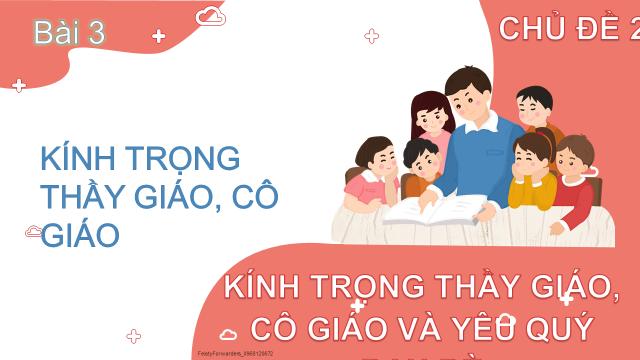 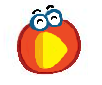 KHỞI ĐỘNG
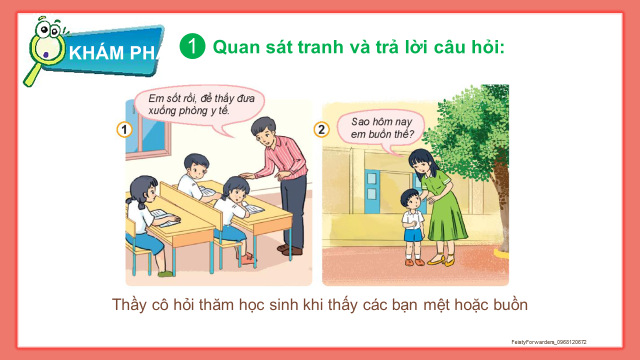 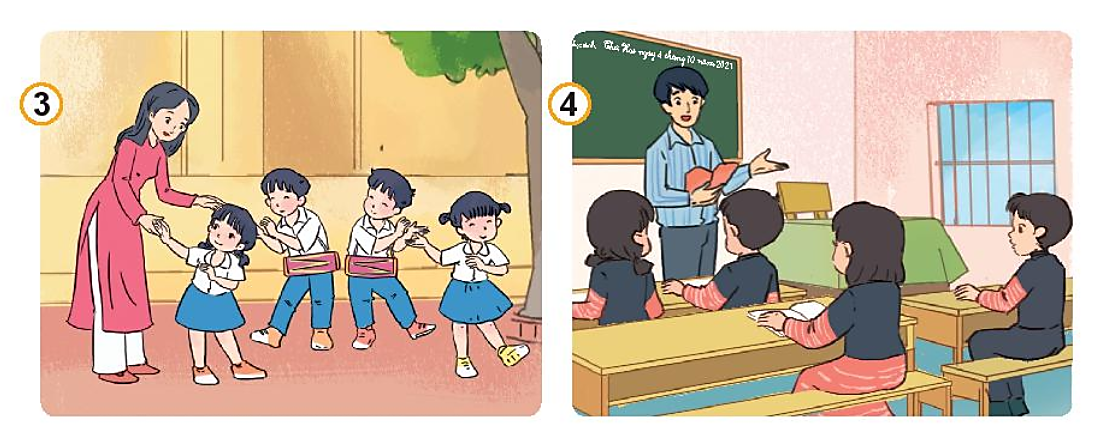 Quan sát tranh và trả lời câu hỏi:
1
Cô dạy em tập múa, tập hát
Thầy giảng bài cho học sinh
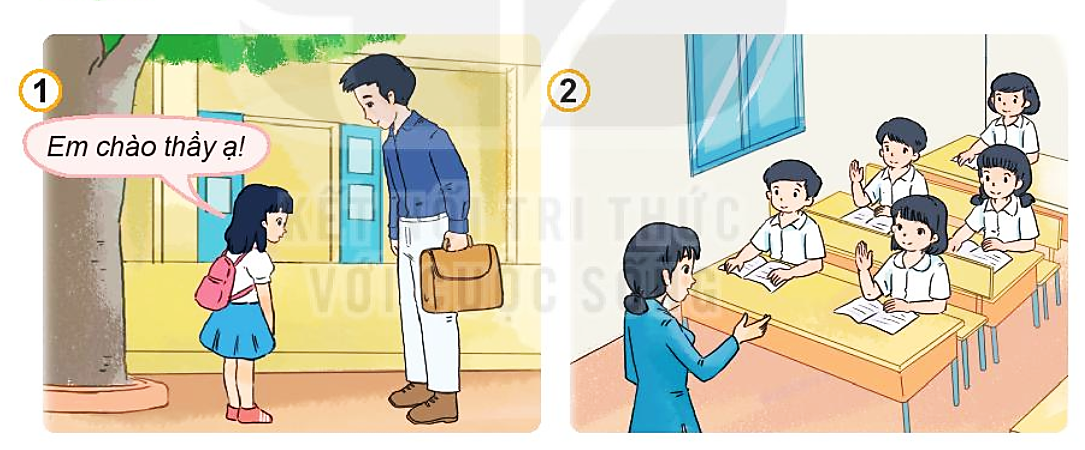 Tìm hiểu những việc cần làm để thể hiện sự kính trọng với thầy giáo, cô giáo.
2
Lễ phép chào hỏi thầy cô
Tập trung, hăng hái học bài
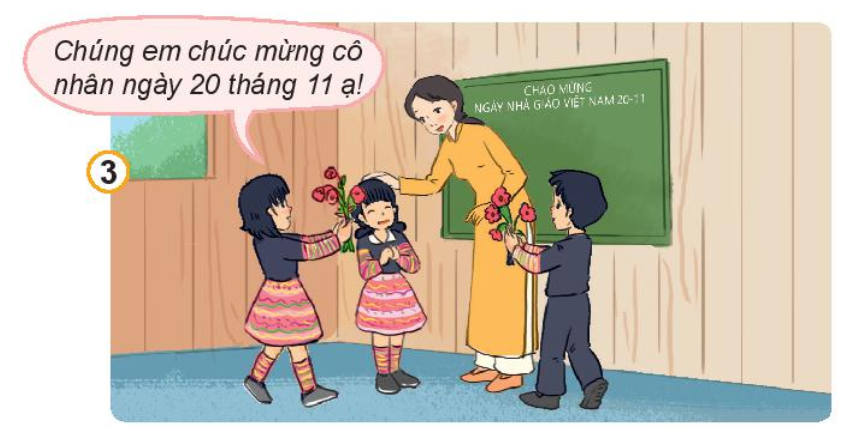 Tìm hiểu những việc cần làm để thể hiện sự kính trọng với thầy giáo, cô giáo.
2
Tặng hoa, chúc mừng thầy cô nhân ngày nhà giáo Việt Nam
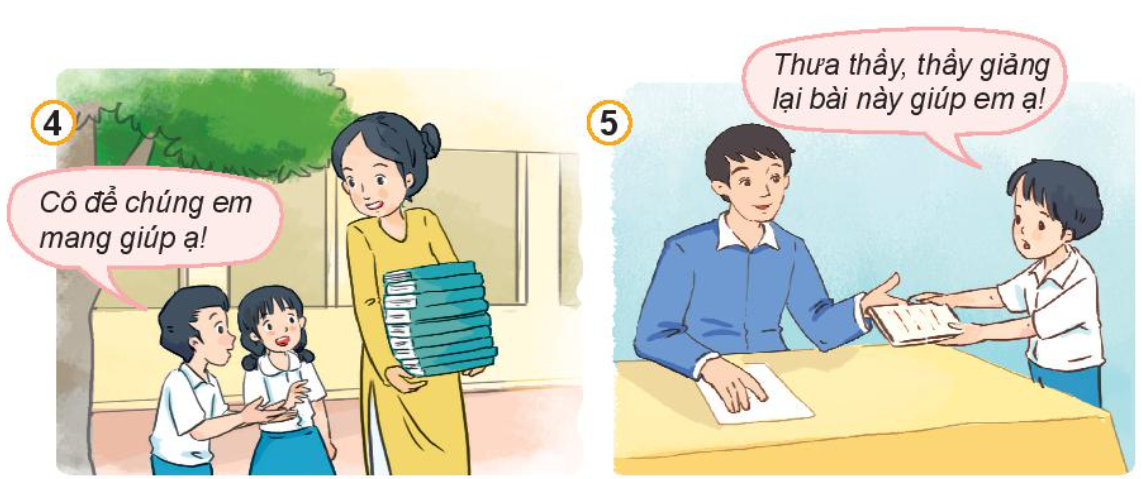 Tìm hiểu những việc cần làm để thể hiện sự kính trọng với thầy giáo, cô giáo.
2
Giúp cô bê chồng vở nặng
Hỏi thầy cô những bài chưa hiểu